Hospital pharmacy services
Lecturer Dr. Abeer A .Rashid
Lecturer assistant: Zahraa A.
Hospital classification
Ownership: public or private 

 Type of care provided: primary, secondary or tertiary 

 Teaching affiliation: provision of specialist training within the institution.
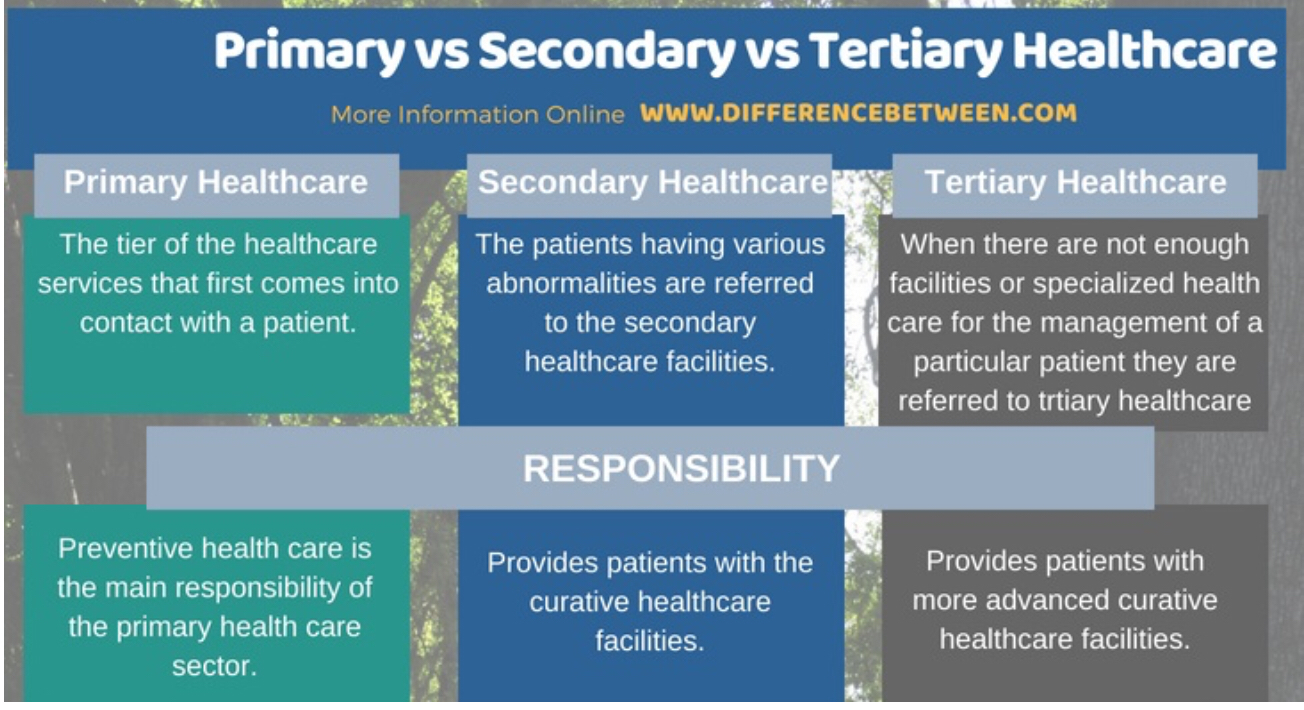 Organisational structure of the hospital
Hospital director 
 Financial officers 
Director of pharmaceutical services 
Director of nursing 
 Human resources manager 
 Medical resources 
Physiotherapy, occupational therapy department.
Organisation of pharmaceutical services
Director is in charge of: 
 financial management 
inter-departmental affairs 
 quality assurance 
provision of professional services.
Purchasing of equipment
Enteral and parenteral infusion pumps (e.g. patient-controlled analgesia pump) 
• Computer systems 
• Refrigerator and narcotic cupboards 
• Counting systems, tablet counter, containers 
• Laminar airflow hoods 
• Gloves 
• Balance.
Considerations when purchasing equipment
Specifications, functionality 
 Reliability of the equipment 
 Personnel training 
Cost 
 Maintenance 
 User-friendliness 
 Portability
Lease vs purchase.
Professional hospital pharmacy services
Medicines supply to inpatients and outpatients 
 Clinical pharmacy 
Drug information service 
 Drug and therapeutics committee 
Infection control committee 
 Medical gases
Cytotoxic dispensing 
 Special units (e.g. total parenteral nutrition, extemporaneous preparation) 
Developing systems of seamless care: integrating community and hospital pharmaceutical services.
Medicines supply to inpatients
Pharmacist could be involved in:
prescription sheet design to ensure an easy- to follow documentation of medicines to be administered 

medicines storage and medicine stock levels at ward level.
Dispensing medicines for the wards
List of ward stock items maintained updated 
Topping up of ward stock: maintain practical stock levels to ensure that wards have the required medicines in the appropriate amounts and avoid hoarding, stock wastage, pilferage 
Consider unit-dose dispensing: may lead to increased pharmacist time during dispensing of medicines to wards but it is an efficient system that reduces medication errors. Cost effectiveness of the system employed needs to be assessed.
Pharmacists must ensure that the quality of the medicines used in the hospital remains intact until they are administered to the patient. This is achieved by ensuring:

 proper storage and handling of medicines even in the wards (e.g. rotation of stock

removal of damaged or expired products

 stability and incompatibility of parenteral admixtures).
The pharmacists’ approach towards nurses should be based on a teamwork approach inviting nurses to ask questions when they require information and to cooperate to ensure appropriate management of drugs on the wards.
Definition of ward stock
Medicines where at least five or six patients are receiving it at the same time 

Products should not be expensive 

 Products should have a good shelf-life 

 No major contraindications to their use and no requirements for specialist care and supervision
Include commonly used items (e.g. paracetamol tablets) 

 Label: name of drug, strength, instructions for use (e.g. dilution/reconstitution), storage requirements, no dosage instructions and patient names 

 Items used without prescription (e.g. disinfectants, antiseptics).
Monitoring ward stocks Hospital pharmacy services
Pharmacy staff should establish a working relationship with nurses and ward manager 
 Ensure cleanliness and hygiene 
Advise on appropriate storage conditions 
Remind ward staff to carry out stock rotation when new stock is received 
Correct stock levels 
 Ensure appropriate monitoring of refrigerators 
Check controlled drugs cupboard.
# Drugs to be stored in a refrigerator include total parenteral nutrition (TPN) solutions, reconstituted antibacterial suspensions and cytotoxic drugs, insulin, vaccines 

# Items and drugs that are not to be stored in refrigerator include heparin, blood and urine specimens, food, inflammables 

# A good procedure is to prepare a list on the door of the refrigerator of all the items that require storage in a refrigerator 

#Check that all items in the refrigerator require to be stored in a refrigerator (usually between 2 and 8C).
Specific pharmaceutical dosage forms: eye preparations
Good practice is required to prevent cross infections 
 Eyes are at greater risk of developing an infection when an injury has occurred or a surgical intervention was carried out 
 Use of single-dose preparations preferred but some preparations may not be available in this presentation and costings have to be considered 
For preparations presented as multiple dose, the product should not be used for more than 1 week; separate bottles are used for each eye, and new bottles used postoperatively
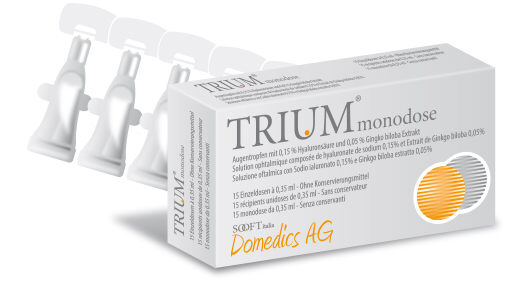 Pharmacists’actions in the development of protocols to standardise practical nursing techniques on the wards
Blood sugar monitoring technique 
 Use of patients’ own medicines 
 Administration of injections 
 Intravenous additives 
 Medicines administration 
 Nebuliser therapy 
Urine testing 
 Ordering and storage of medicines.
Drug and therapeutics committee
Aims are: 

to maintain a hospital formulary 
 to develop and implement policies on drug use including, for example, generic substitution, therapeutic guidelines and cost-containment policies.
Infections control committee
Aims are: 

 to review use of anti-infective agents 
 to develop and implement policies and guidelines regarding the use of anti-infective agents 
 to develop policies for wound management.
Drug information services
Aims are: 
to respond to queries from different departments and other care settings
 to evaluate drug usage 
to investigate drug activity and coordinate clinical trials activity (this activity may be shared with the quality assurance unit) 
 to coordinate reporting programmes for adverse drug reactions and medication errors
to provide poison information 
 to produce publications 
 to educate and provide professional development for professionals.
Wound management committee
Aims are: 
 to design protocols for wound management 
 to liaise with the infections control committee to identify antibacterial agents that are less likely to develop bacterial resistance 
 to use proper wound treatment and appropriate dressings 
to keep wound treatment cost-effective 
 to address factors precipitating wound development (e.g. uncontrolled diabetes).
Clinical pharmacy services
therapeutic drug monitoring 
pharmacokinetic dosing 
 patient education 
medication counselling 
 drug utilisation review 
participation in pharmacotherapy decision making and in patient follow-up.
Documentation of pharmacist actions in pharmacy held patient records should contain information on:
age, weight and height 
 medical history 
 allergic or adverse drug reaction history 
renal function 
 hepatic function.
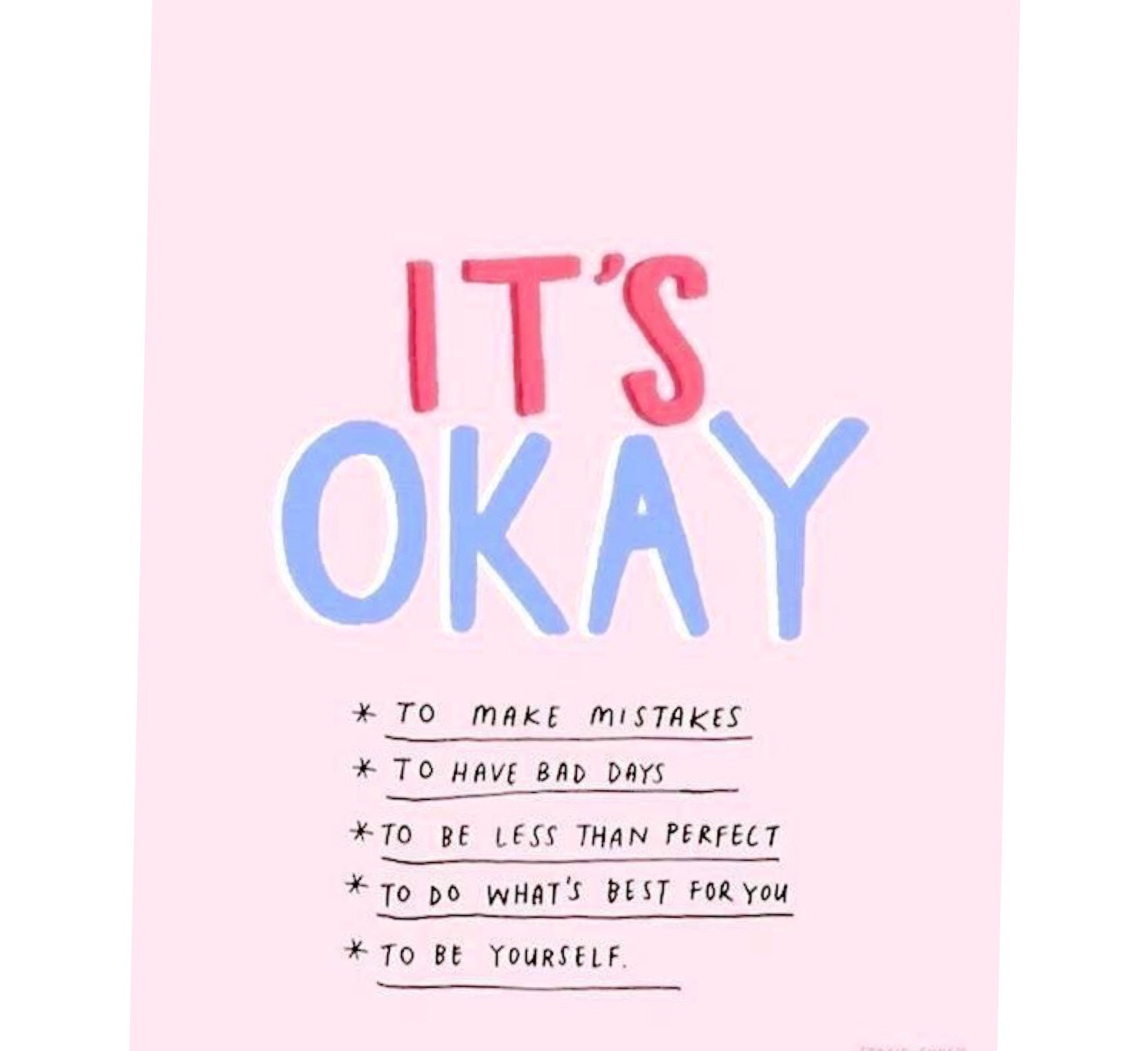